Objectives
Identify adjectives, comparatives and superlatives in sentences. 

Use adjectives, comparatives and superlatives to measure and compare.
© Pearson Education Ltd 2014. Copying permitted for purchasing institution only.  This material is not copyright free.
Making comparisons
We make comparisons in science when  making observations and measurements.
© Pearson Education Ltd 2014. Copying permitted for purchasing institution only.  This material is not copyright free.
We use a comparative adjective when we have two observations or measurements.
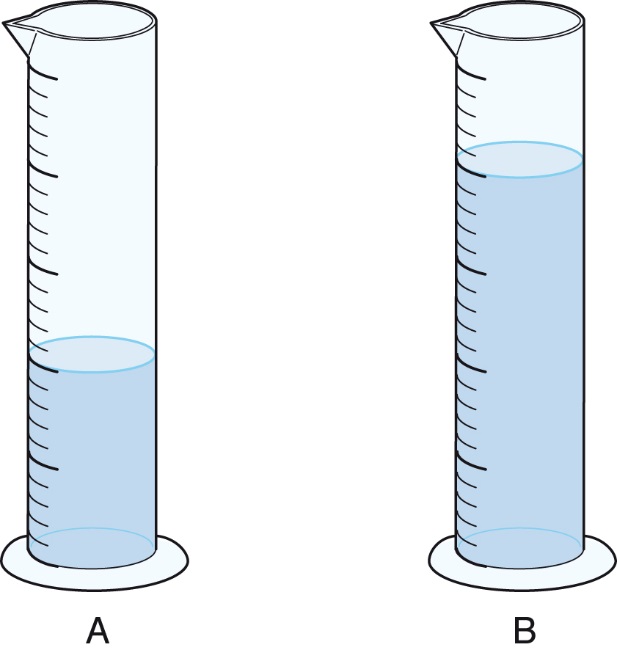 The liquid in B has a larger volume than the liquid in A.
Or,
The liquid in A has a smaller volume than the liquid in B.
© Pearson Education Ltd 2014. Copying permitted for purchasing institution only.  This material is not copyright free.
We use a superlative adjective when we have three or more observations or measurements.
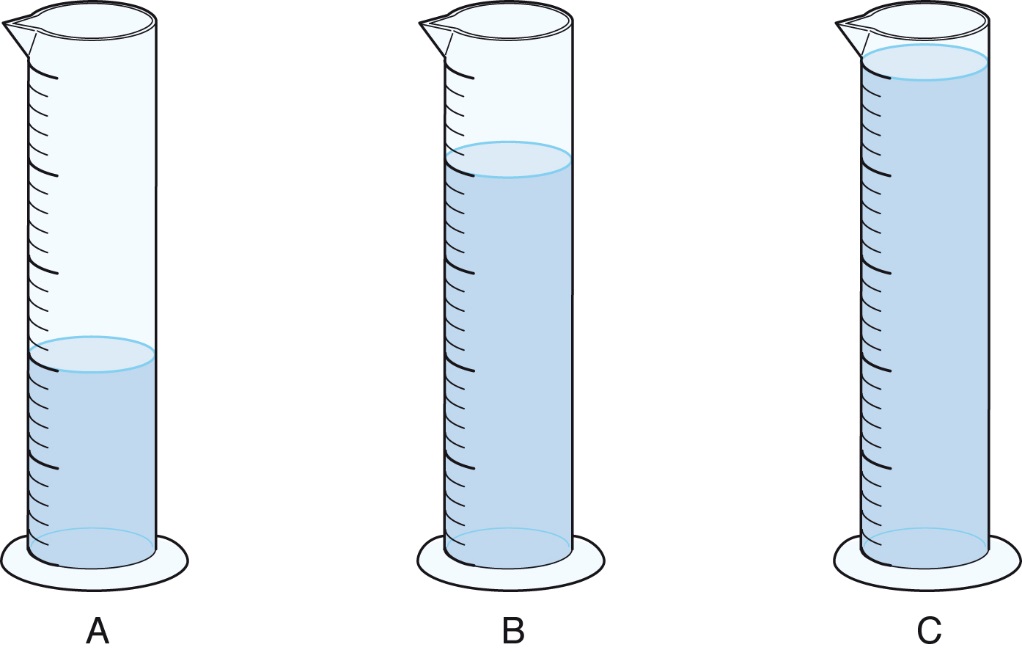 The liquid in C has the largest volume.
Or,
The liquid in A has a smallest volume.
© Pearson Education Ltd 2014. Copying permitted for purchasing institution only.  This material is not copyright free.
Use a suitable comparative or superlative adjective to describe the following diagrams:
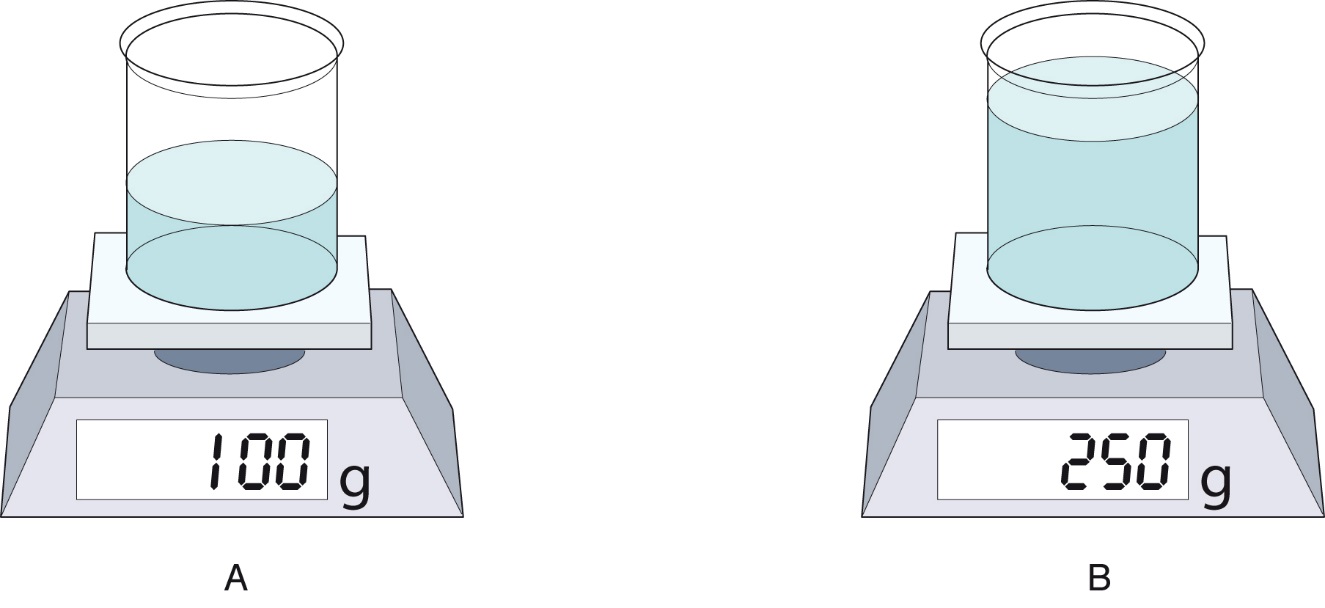 larger
Beaker B has a ___________ mass than the beaker A.
Or,
Beaker A has a ___________ mass than the beaker B.
smaller
© Pearson Education Ltd 2014. Copying permitted for purchasing institution only.  This material is not copyright free.
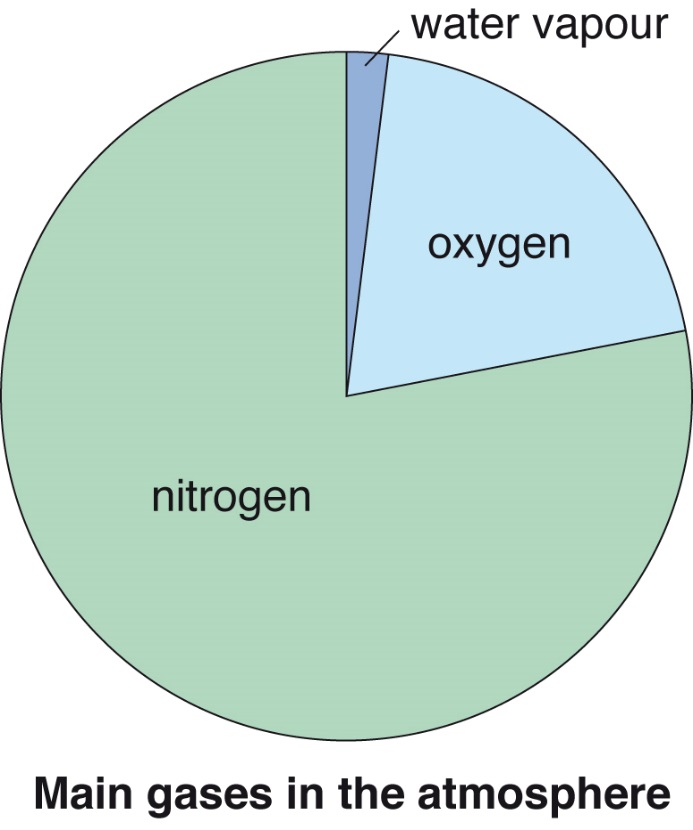 greatest
Nitrogen makes up the ___________ volume in the atmosphere.

Oxygen has a ___________ volume than water vapour in the atmosphere.
greater
© Pearson Education Ltd 2014. Copying permitted for purchasing institution only.  This material is not copyright free.
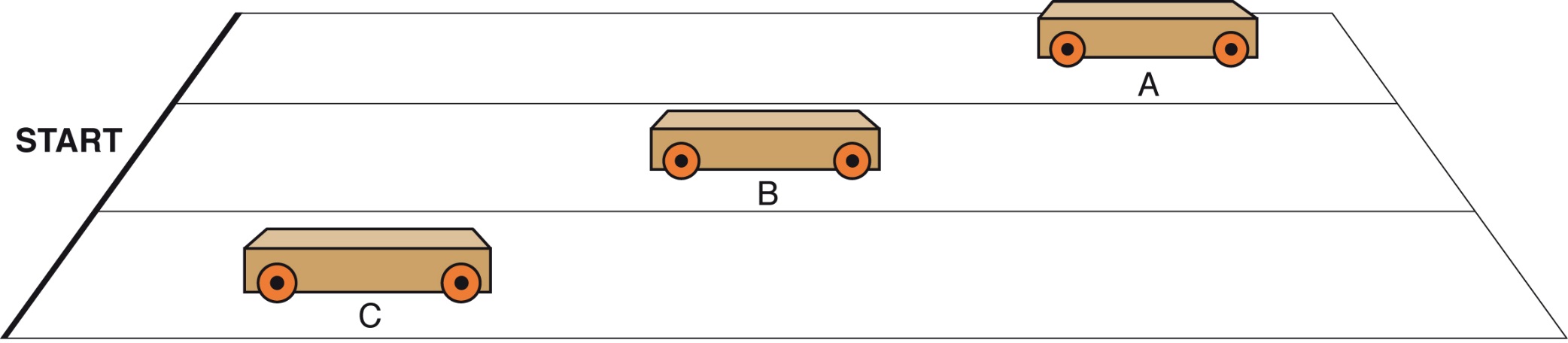 farthest
Trolley A has travelled the ___________ distance.
Or,
Trolley C has travelled the ___________ distance.
shortest
© Pearson Education Ltd 2014. Copying permitted for purchasing institution only.  This material is not copyright free.